Consapevolezza Sociale
COMPETENZE SOCIO EMOTIVE
Panoramica generale
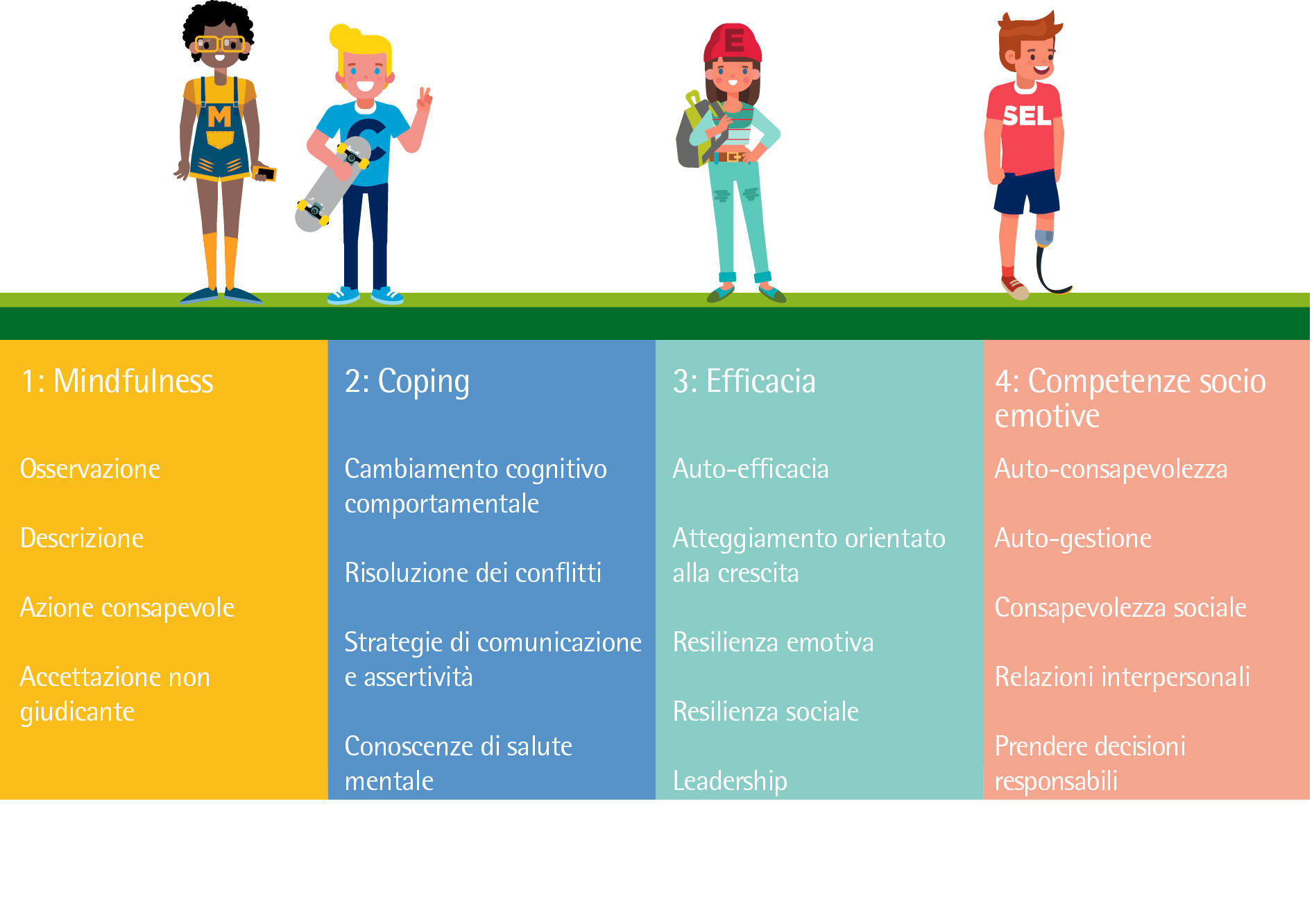 COMPETENZE SOCIO EMOTIVE / Consapevolezza sociale
Spunti di riflessione
Che conoscenza hai della consapevolezza sociale?
Quali sono i passi fondamentali per acquisire maggiore intelligenza emotiva e consapevolezza degli altri?
Quanto valuti la tua consapevolezza sociale, su una scala da 1 a 10?
Perché la consapevolezza sociale è importante per la salute mentale e la resilienza?
COMPETENZE SOCIO EMOTIVE / Consapevolezza sociale
Definizione
Consapevolezza sociale significa

La capacità di comprendere la prospettiva degli altri ed entrare in empatia con loro, comprese le persone ai margini e di culture diverse.
COMPETENZE SOCIO EMOTIVE / Consapevolezza sociale
Questa abilità è utile, ad esempio, quando...
“Quando devi pensare alle regole di un nuovo gioco e lo devi rendere fattibile anche per le persone non vedenti, o che usano una sedia a rotelle per muoversi..”
“Quando hai bisogno di trovare il tuo posto in un gruppo, e ti rendi conto che ognuno è diverso.”
 “Quando hai bisogno di comunicare in maniera rispettosa con altre persone, diverse da te.”
COMPETENZE SOCIO EMOTIVE / Consapevolezza sociale
Gli aspetti più importanti della consapevolezza sociale
Empatia

Intelligenza interpersonale

Intelligenza emotiva
COMPETENZE SOCIO EMOTIVE / Consapevolezza sociale
[Speaker Notes: Empatia: capacità di sentire e  comprendere le esperienze delle altre persone dal loro punto di vista. Mettersi nei panni degli altri.
Intelligenza interpersonale: sensibilità agli stati d’animo, ai sentimenti e alle motivazioni degli altri (Gardner, 1995)
Intelligenza emotiva: capacità di riconoscere le proprie emozioni e quelle degli altri, cercare di riconoscere I diversi sentimenti ed etichettarli in modo appropriato.]
1. Empatia
L’empatia è la capacità di comprendere e sentire le esperienze di altre persone dal loro punto di vista, quindi la capacità di mettersi nei panni di un altro (Bellet & Maloney, 1991). 
Ciò comprende: 
Essere attento e curioso verso gli altri - guarda e chiedi: come si sentono? 
Uso dell’ascolto attivo: pensa a ciò che dice una persona. Fai domande aggiuntive per comprendere e conoscere quella persona. 
Apertura: vedi le cose attraverso gli occhi degli altri. Scopri cosa abbiamo in comune con gli altri. Smetti di etichettare le persone.
COMPETENZE SOCIO EMOTIVE / Consapevolezza sociale
2. Intelligenza interpersonale
È la sensibilità agli stati d’animo, ai sentimenti, ai temperamenti e alle motivazioni degli altri.

(Gardner, 1995)
COMPETENZE SOCIO EMOTIVE / Consapevolezza sociale
3. Intelligenza emotiva
È la capacità di riconoscere le proprie emozioni e quelle degli altri. Comprende: 

Interpretare la comunicazione non verbale. 
Interessarsi alle altre persone e ai loro pensieri. 
Essere disposti a conoscere e capire gli altri. 
Essere consapevoli del proprio atteggiamento
COMPETENZE SOCIO EMOTIVE / Consapevolezza sociale
[Speaker Notes: L’intelligenza emotiva è la capacità di riconoscere le proprie emozioni e quelle degli altri. Dovresti cercare di riconoscere i diversi sentimenti ed etichettarli in modo appropriato, utilizzando le informazioni emotive per guidare il tuo pensiero e comportamento, e regolare le tue emozioni per adattarti ai diversi contesti o per raggiungere i tuoi obiettivi (Coleman & Andrew, 2008). 
Interpretare la comunicazione non verbale. 
Interessarsi alle altre persone e ai loro pensieri. 
Essere disposti a conoscere e capire gli altri. 
Essere consapevoli del proprio atteggiamento. 
Elementi essenziali: 
Ricorda che le tue emozioni e quelle delle altre persone sono diverse. 
Sii consapevole che l’empatia è un’abilità che può essere praticata. 
L’empatia è diversa dalla simpatia. 

Una strategia per migliorare la tua consapevolezza sociale è l’ascolto attivo (Rogers, 1951). Vedi anche il capitolo sulle strategie di comunicazione]
Elementi essenziali
Ricorda che le tue emozioni e quelle delle altre persone sono diverse. 

Sii consapevole che l’empatia è un’abilità che può essere praticata. 

L’empatia è diversa dalla simpatia.
COMPETENZE SOCIO EMOTIVE / Consapevolezza sociale
Ascolto attivo (1)
Una strategia per migliorare la tua consapevolezza sociale è l’ascolto attivo:

Mantenere il contatto visivo con una persona mentre sta parlando. Questo dimostra che stai prestando la massima attenzione a ciò che ha da dire. Ti impedisce anche di perderti nei tuoi pensieri. 
Fai lo sforzo di ascoltare davvero, invece di fantasticare o pensare ad altro; 
Cerca di ripetere a te stesso, in silenzio, ciò che l’altra persona ha appena detto per migliorare la tua comprensione della conversazione. 
Non interrompere le persone che ti parlano. Non solo è offensivo, ma ti mancheranno delle informazioni importanti.
COMPETENZE SOCIO EMOTIVE / Consapevolezza sociale
Ascolto attivo (2)
Non giudicare mentre le persone parlano. Chiederti come rispondere a quello che ti dicono diminuisce la tua attenzione e la tua comprensione. 
Dopo che l’altra persona ha smesso di parlare, ripeti ciò che ha detto (con parole tue) in modo che sappiano che le stavi ascoltando e hai cercato di capire il loro punto di vista. Chiarisci eventuali dubbi facendo domande. 
Un modo efficace per prestare attenzione e capire cosa sta dicendo l’altra persona è fornire un feedback adeguato. Ciò potrebbe comportare l’utilizzo del linguaggio verbale (dicendo “mm mm” o “OK”) e un linguaggio del corpo positivo (annuendo con la testa, sorridendo).
COMPETENZE SOCIO EMOTIVE / Consapevolezza sociale
UPRIGHT video: consapevolezza sociale
https://youtu.be/b0bDL60vuV0
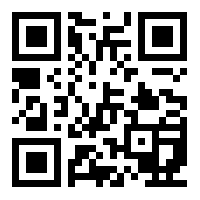 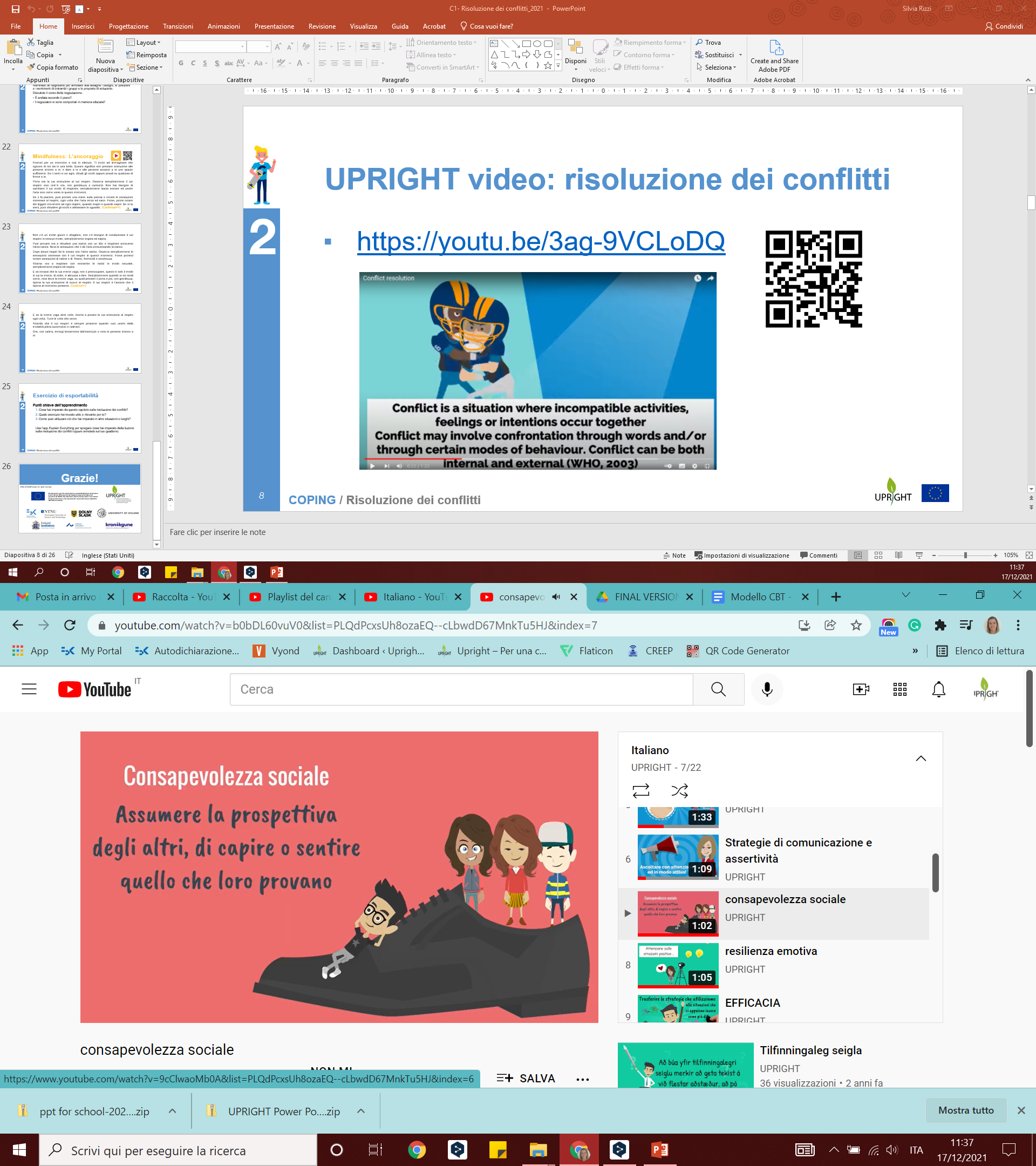 COMPETENZE SOCIO EMOTIVE / Consapevolezza sociale
Argomento da poter discutere in famiglia
Discuti con i tuoi figli/figlie questo dilemma:

Nella tua classe da quest’anno c’è uno studente nuovo che viene da un paese straniero. Sai che è stato preso in giro per il suo aspetto fisico, la sua cultura, la lingua e la religione che pratica. Con te è carino, ma tu vai anche d’accordo con quelli che lo prendono in giro. 

Cosa fai? 
Saresti suo amico/a sapendo che gli altri potrebbero respingerti?
COMPETENZE SOCIO EMOTIVE / Consapevolezza sociale
[Speaker Notes: In questa slide trovi una storia, un dilemma, da discutere con i tuoi figli/figlie per migliorare la consapevolezza sociale]
Le emozioni degli altri (1)
Puoi allenare la consapevolezza sociale riconoscendo che gli altri possono provare emozioni diverse dalle tue, pur trovandosi nella tua stessa situazione. 
Discuti questi punti con i tuoi ragazzi: Pensa ad uno dei tuoi amici/amiche e definisci l’emozione che potrebbe provare se: 
fosse oggetto di bullismo sui social; 
fosse oggetto di bullismo nel cortile di scuola; 
sua nonna venisse a mancare; 
non superasse un test o un esame. 
Come potresti dimostrare empatia per questa persona? Come suonerebbe? Che sentimento proveresti?
COMPETENZE SOCIO EMOTIVE / Consapevolezza sociale
[Speaker Notes: Qui ti proponiamo un esercizio per allenare la consapevolezza sociale]
Le emozioni degli altri (2)
Adesso discutete questi punti:

Come possiamo sapere se le nostre supposizioni sui sentimenti altrui sono giuste o meno? Come facciamo a esserne certi? 
In quali situazioni è importante o necessario dimostrare empatia? 
Ci sono situazioni in cui l’empatia non è rilevante? 
Come possiamo esercitarci a provare empatia per le persone diverse da noi? Che vantaggio possiamo trarre dal provare ad essere empatici?
COMPETENZE SOCIO EMOTIVE / Consapevolezza sociale
[Speaker Notes: Parliamo ancora di empatia, qui troverai un altro esercizio da fare in famiglia]
Esercizio mindfulness:Meditazione heartfulness
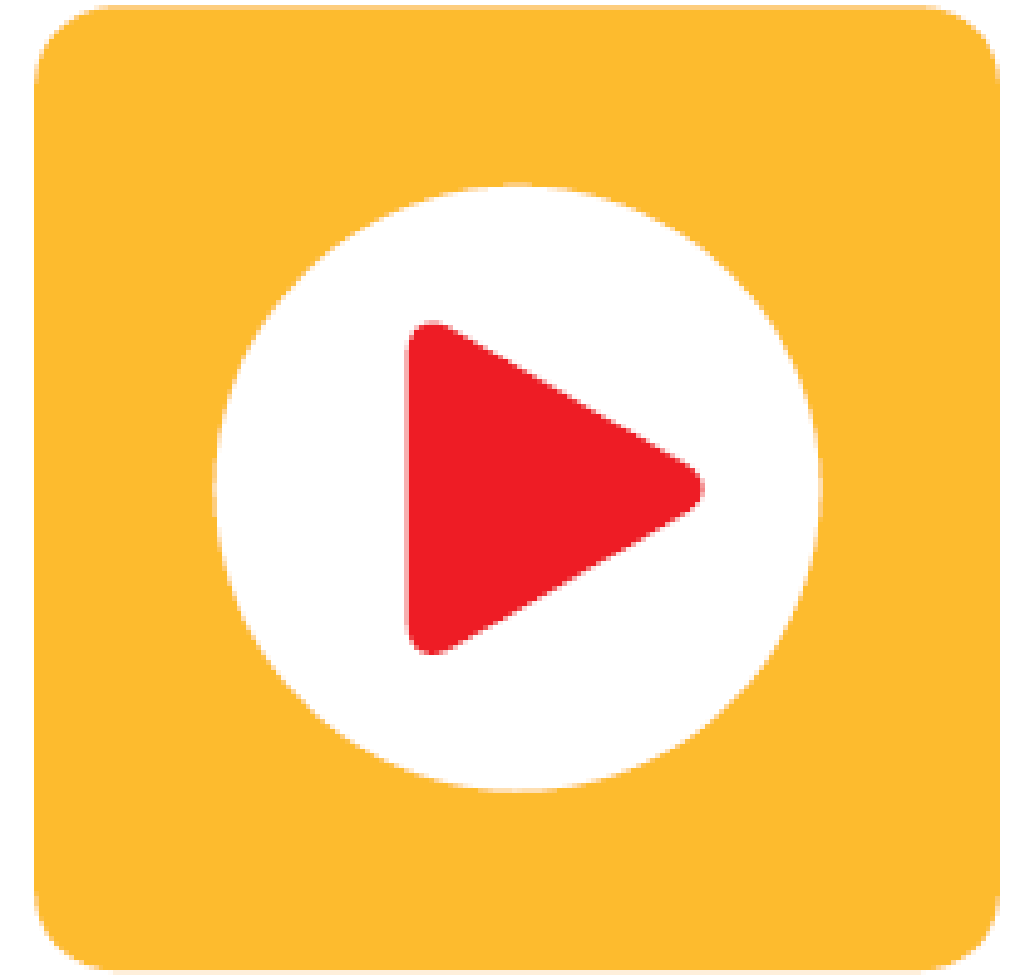 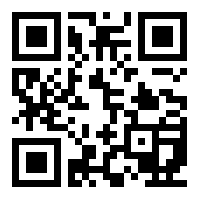 Questa è la meditazione hearthfulness. In questa pratica stai coltivando un senso di gentilezza verso te stesso e gli altri. Ricorda che tutti noi vogliamo essere felici e in salute. Quindi prenditi un po’ di tempo e augurati tutto il bene e poi estendi questa gentilezza agli altri. 
Puoi iniziare stando semplicemente seduto, nota il tuo respiro così com’è ora. Se ti senti a tuo agio, puoi chiudere gli occhi oppure puoi semplicemente posare gli occhi su qualcosa di fronte a te. Se vuoi, puoi mettere una mano sul cuore e notare come ci si sente. Puoi tenere la mano sul cuore durante tutta la pratica oppure riposarla in grembo. 
Quando ti senti pronto rivolgi gentilezza e amicizia a te stesso, dicendoti in silenzio: Che io possa essere felice, possa essere in salute, possa essere capace di affrontare le difficoltà, possa godermi la vita. (Continua>>)
COMPETENZE SOCIO EMOTIVE / Consapevolezza sociale
Ora prenditi il tuo tempo e ripeti questi pensieri di nuovo in silenzio. 
Forse penserai che sia strano mandare a te stesso dei messaggi, ma non ti preoccupare di questo, non devi provare niente di speciale, basta ripetere queste frasi: 
Che io possa essere felice, possa essere in salute, possa essere capace di affrontare le difficoltà, possa godermi la vita.
E adesso manda pensieri gentili agli altri. C’è qualcuno che ti viene in mente a cui vorresti inviare degli auguri? Potrebbe essere qualcuno a cui tieni, qualcuno in questa classe o qualcuno che a malapena conosci. Invia a quella persona pensieri gentili: 
Che tu possa essere felice, che tu possa essere in salute, che tu possa essere capace di affrontare le difficoltà e che tu possa goderti la vita meglio che puoi.
Ora pensa a tutti gli studenti di questa classe e invia loro pensieri gentili. Mentre invii loro dei buoni auguri, ricorda che sei uno di loro, così quando li mandi, anche tu stai ricevendo questi pensieri gentili.  (Continua>>)
COMPETENZE SOCIO EMOTIVE / Consapevolezza sociale
Che tutti noi possiamo essere felici, in salute e possiamo goderci la vita nel miglior modo possibile. 
Puoi anche inviare pensieri gentili a tutte le persone di questo pianeta. Alle persone che vivono in pace o in guerra, a quelle che sono ricche o povere. Noi tutti condividiamo il desiderio di felicità e salute. 
Che tutti noi possiamo essere felici, in salute e possiamo goderci la vita nel miglior modo possibile. 
Ora ritorna al tuo respiro. Porta la tua attenzione a seguire il tuo respiro meglio che puoi. Concedi a te stesso di essere semplicemente così come sei. Concedi agli altri di essere semplicemente così come sono.
COMPETENZE SOCIO EMOTIVE / Consapevolezza sociale
Grazie!
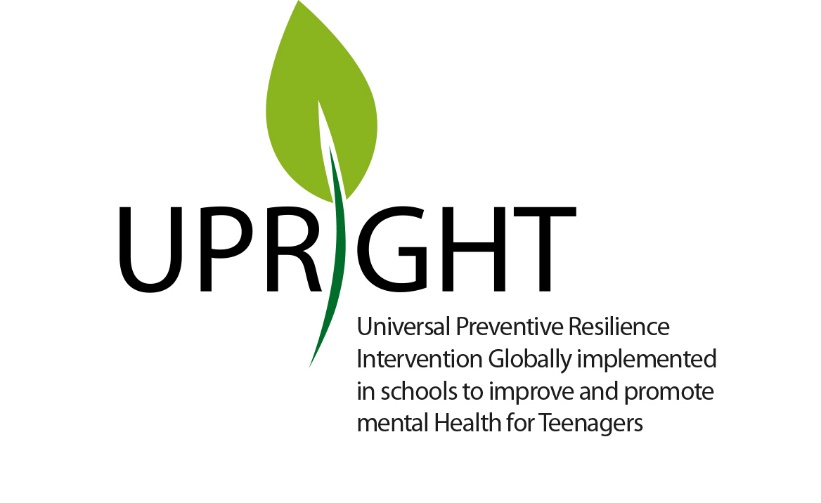 ©The UPRIGHT project. All rights reserved
This document is part of a project that has received funding from the European Union’s Horizon 2020 research and innovation programme under grant agreement No 754919. The information reflects only the authors´ view and the European Commission is not responsible for any use that may be made of the information it contains.
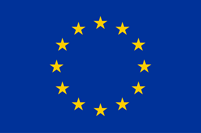 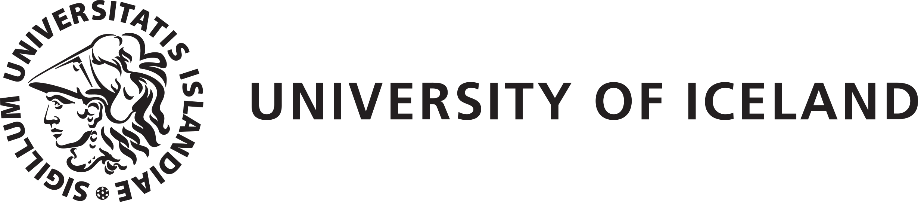 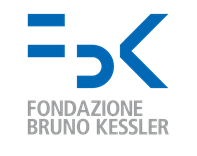 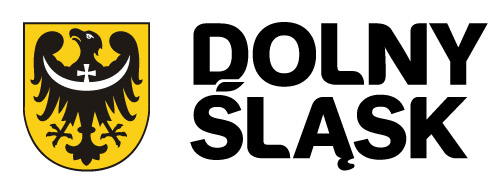 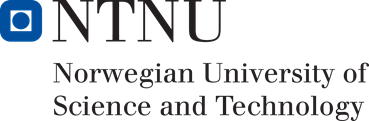 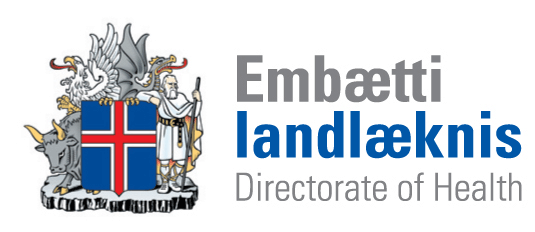 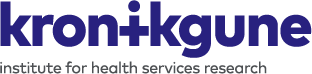 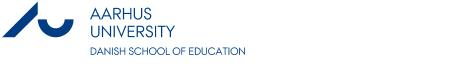